Fisica Medicala meccanica (3)C.I. scienze propedeutiche e basi della metodologia della ricerca Laurea di Fisioterapia
Dott. Rossella Vidimari
s.c. di Fisica Sanitaria
ASUITS
1
Dinamica: lavoro di una forza costante
Il lavoro di una forza costante è definito come




Dove           è il vettore spostamento 
dalla posizione iniziale a quella finale.

Il prodotto scalare si può risolvere come:



L è positivo se lo spostamento avviene nella direzione della forza (cos  q> 0)               lavoro motore

L è nullo se lo spostamento e perpendicolare alla forza (cos  q = 0)

L è negativo se lo spostamento avviene in direzione contraria alla forza (cos   q< 0)                lavoro resistente
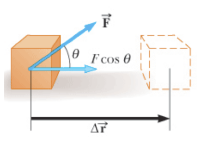 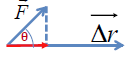 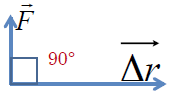 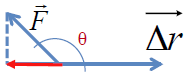 2
Dinamica: lavoro di una forza variabile
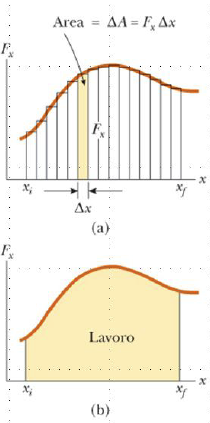 Se la forza agente non è costante ma la traiettoria è lineare allora la traiettoria stessa si può scomporre  in intervalli Dx sufficientemente piccoli da poter considerare in essi costante  la Forza.
Il lavoro effettuato dalla forza lungo la traiettoria è pari  alla somma dei lavori eseguiti nei singoli segmenti di traiettoria:



Al limite per intervalli infinitesimi:




Il lavoro è pari all’integrale definito di F(x) calcolato tra xi ed xf , cioè è pari all’area sottesa
dalla curva F(x) nell’intervallo Δx = xf-xi
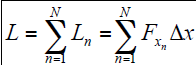 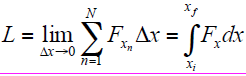 3
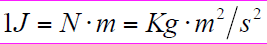 L’unità di misura del Lavoro è il Joule:
Dinamica: energia cinetica
L’energia cinetica di un corpo è l’ energia associata allo stato di moto del corpo
Se ad un certo istante un corpo si muove con una velocità v, l’energia cinetica K del corpo in quell’istante è


L’energia cinetica si misura in N.m pari al Joule

A parità di velocità il corpo con massa maggiore avrà una energia cinetica maggiore
Se il corpo è in quiete non possiede energia cinetica
4
Dinamica: teorema della energia cinetica
Enunciato

Quando è svolto lavoro sul sistema e la sola variazione nel sistema è la variazione del modulo della velocità, il lavoro compiuto dalla forza risultante che agisce sul sistema è pari alla variazione dell’energia cinetica della particella che avviene nello spostamento.
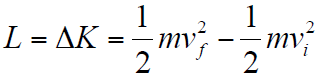 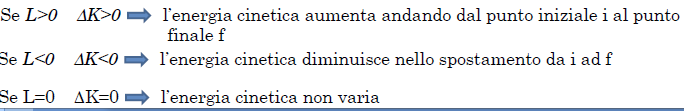 5
Dinamica: lavoro della forza di gravità
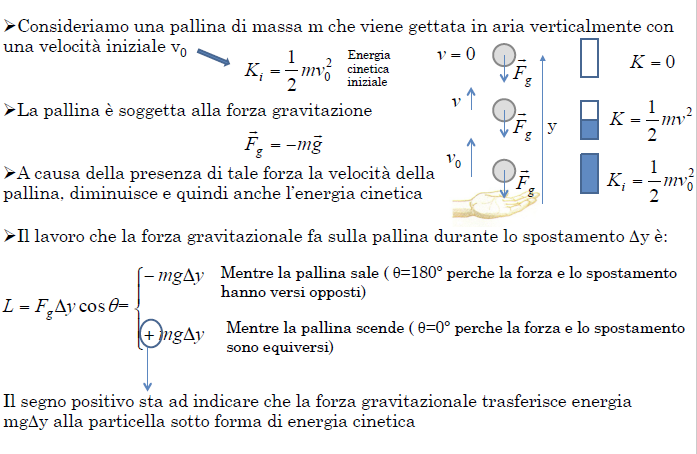 6
Dinamica: lavoro della forza peso
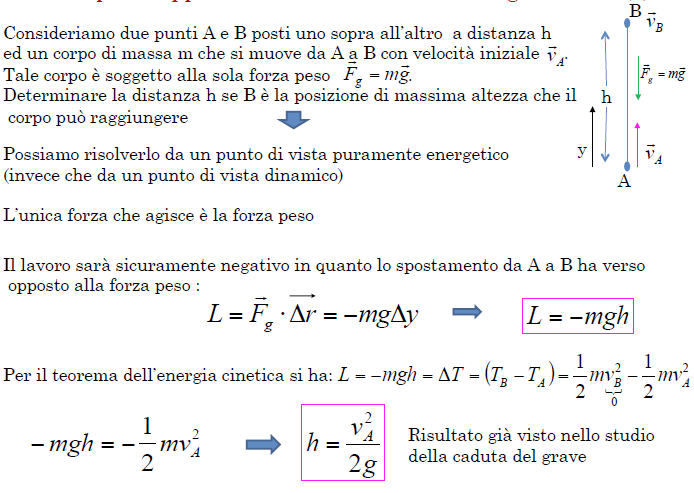 7
Dinamica:  lavoro della forza elastica di una molla (1)
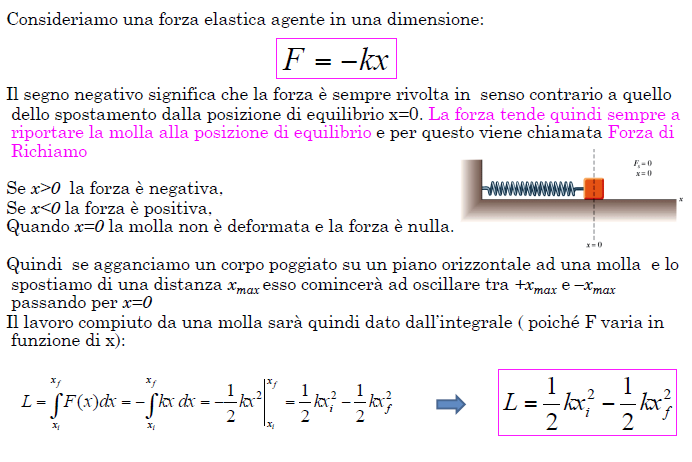 8
Dinamica: lavoro della forza elastica di una molla (2)
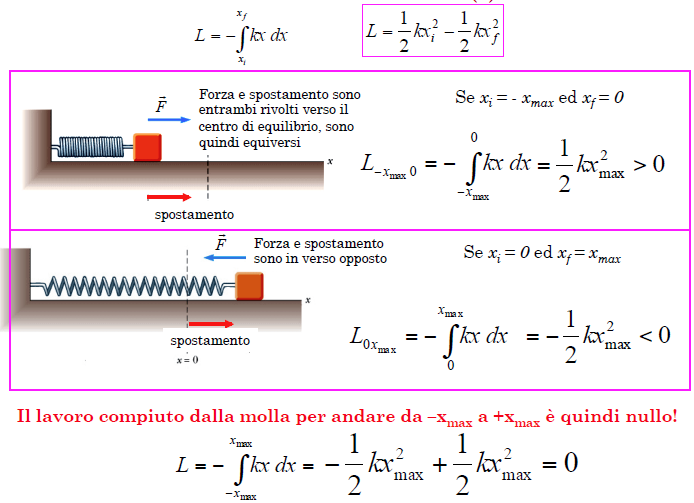 9
Dinamica: lavoro della forza elastica di una molla (3)
Si consideri la rappresentazione grafica del lavoro della forza di richiamo della molla per un o spostamento dalla massima estensione xmax alla massima compressione -xmax .

La funzione che rappresenta la forza elastica 
è una retta con coefficiente angolare negativo –k.

Il lavoro totale è rappresentato dall’area 
che sottende la retta e come si nota dal 
grafico le due aree triangolari  si 
annullano a vicenda.

Quindi il lavoro totale è nullo!

Matematicamente:
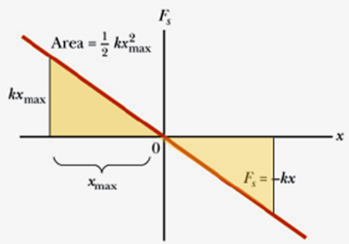 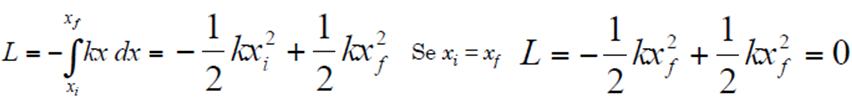 10
Dinamica: lavoro della forza applicata ad una molla (4)
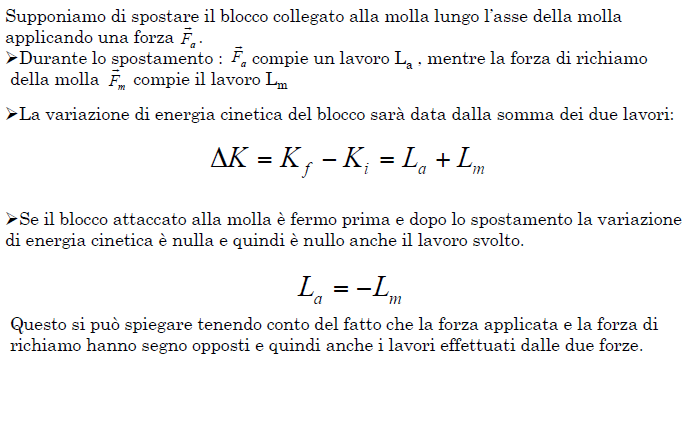 11
Dinamica:  esercizi sul lavoro
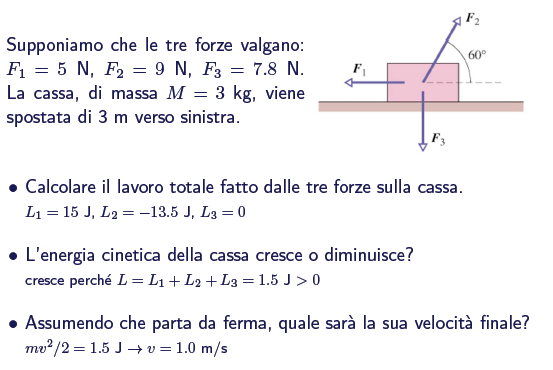 12
Dinamica:  esercizi sul lavoro
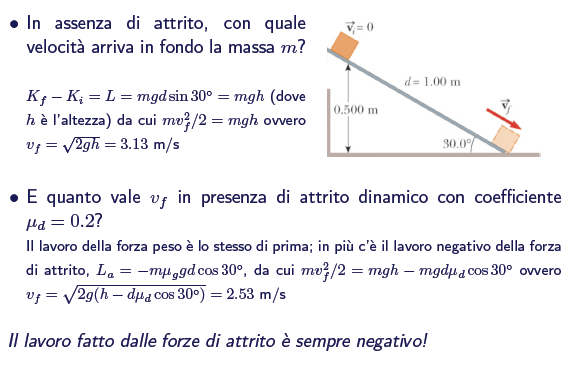 13
Dinamica:  esercizi sul lavoro
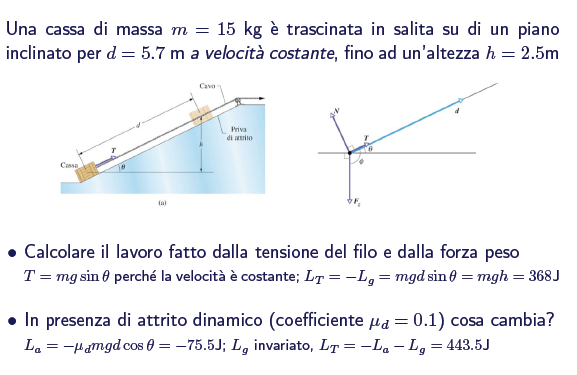 14
Dinamica: potenza
La rapidità con cui viene sviluppata una certa quantità di lavoro è una grandezza chiamata potenza. 
Se un lavoro L è svolto da una forza in un intervallo di tempo Δt, la potenza media Pmedia riferita a quell'intervallo di tempo si definisce come:  


La potenza istantanea Pi è la rapidità istantanea con la quale viene svolto un lavoro, che si può scrivere come: 



L'unità di misura SI della potenza è il joule al secondo, definita anche watt (W): 
1 wattora = 1Wh = (1W)(3600s) = 3,6x103J = 3,6KJ. 

P è in relazione anche con la forza e la velocità del corpo secondo la relazione:
15
Dinamica:  forze conservative
In generale il lavoro fatto da una forza è dato da:





E dipende essenzialmente dal percorso seguito dalla particella.

Se il lavoro fatto da una forza durante uno spostamento qualsiasi dipende solo dalla posizione iniziale e finale, ovvero è indipendente dal percorso scelto, si dice che la forza è conservativa.



Da ciò segue che il lavoro fatto  forze conservative su di un percorso chiuso è nullo:
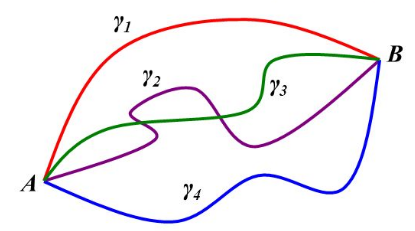 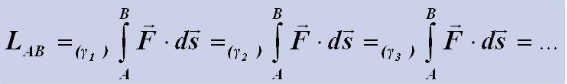 16
Dinamica:  forze non conservative
In generale il lavoro fatto da una forza è dato da:





E dipende essenzialmente dal percorso seguito dalla particella.

Se il lavoro fatto da una forza durante uno spostamento qualsiasi dipende dal percorso scelto, si dice che la forza non è conservativa.




Da ciò segue che il lavoro fatto  forze non conservative su di un percorso chiuso non è nullo:
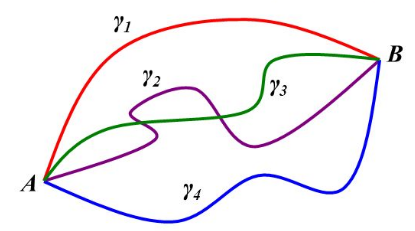 17
Dinamica:  esempi di forze conservative e non
Sono  FORZE conservative: 

• La forza gravitazionale (forza peso) 
• La forza elastica (forza di una molla) 
• La forza elettrostatica (attrazione fra cariche)
•Le forze di tipo centrali, cioè forze dipendenti solo dalla distanza dal centro e dirette verso il centro 


Sono FORZE non conservative: 

• Le forze di attrito 
• Le forze di resistenza
18
Dinamica: energia potenziale
Per una particella sottoposta ad una forza conservativa e sempre possibile introdurre una funzione della posizione della particella, detta
energia potenziale, U, tale per cui:


 
dove Lif  è il lavoro fatto dalle forze conservative fra lo stato iniziale i
e lo stato finale f , che non dipende dal percorso seguito.

Per un corpo soggetto alla gravità terrestre:  

Per un corpo sottoposto a forze elastiche:

Da notare che l'energia potenziale è definita a meno di una costante.
Solo differenze di energia potenziale sono significative.
19
Dinamica: energia meccanica (sistemi conservativi)
La energia meccanica E è definita come la quantità:
Dal teorema dell'energia cinetica e dalla definizione di energia potenziale:



Si ottiene la conservazione della energia meccanica:
20
Dinamica: energia meccanica in presenza di attrito
Per una particella sottoposta ad una forza conservativa e a forze di attrito, l'energia meccanica non si conserva. 

E' però possibile enunciare, a partire dal teorema dell'energia cinetica, una legge più generale: 




Essendo La è il lavoro fatto dalle forze di attrito, sempre negativo


NB: l'energia si conserva sempre! L'energia meccanica “persa" riappare sotto forma di energia termica quindi come aumento della temperatura della particella e della superficie con attrito.
21
Dinamica: energia potenziale gravitazionale
Esercizio 1
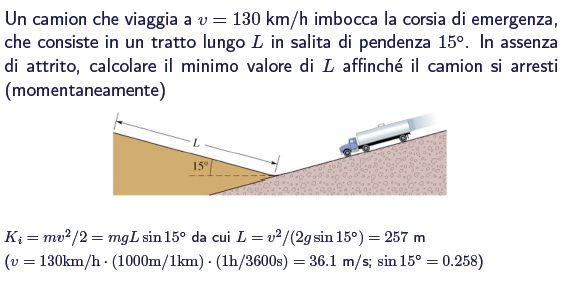 22
Dinamica: energia potenziale gravitazionale
Esercizio 2
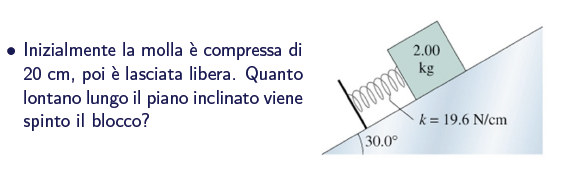 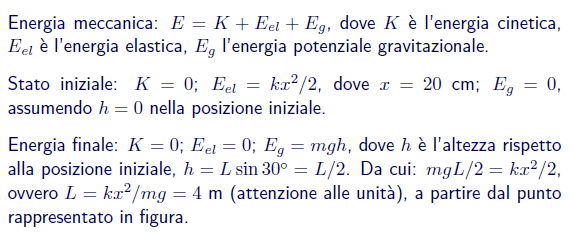 23
Dinamica: energia potenziale elastica
Esercizio 3
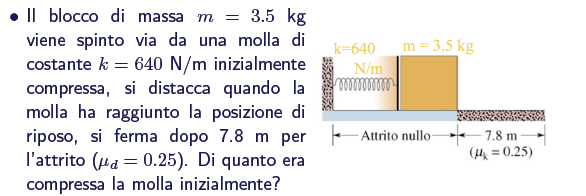 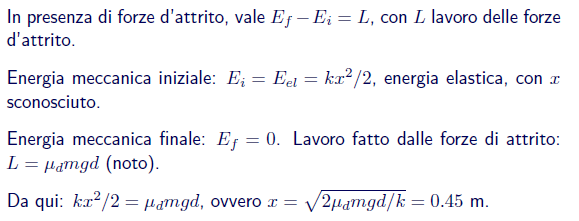 24
Dinamica: energia potenziale gravitazionale
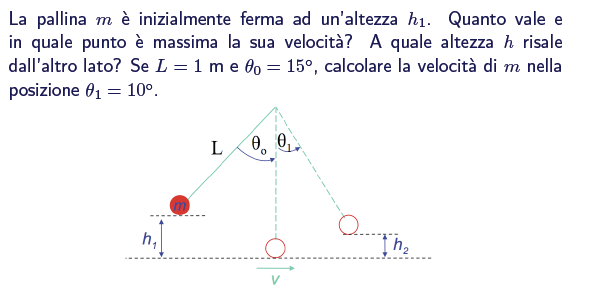 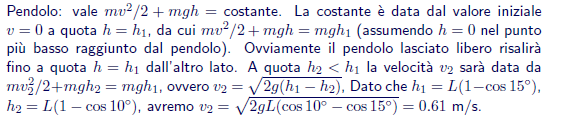 25